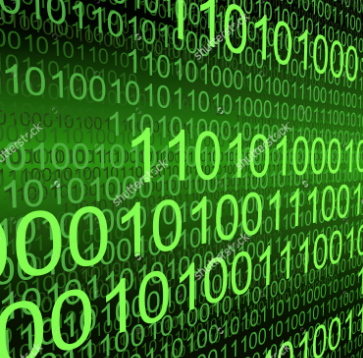 Heaps e Heapsort
Prof. Rafael Mesquita
rgm@cin.ufpe.br
O que veremos nesta aula?
Heaps
Definição
Construção
Heapsort
Heaps
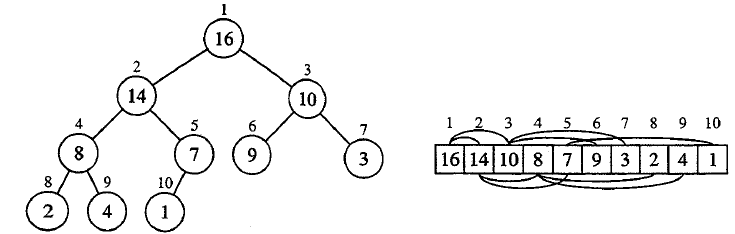 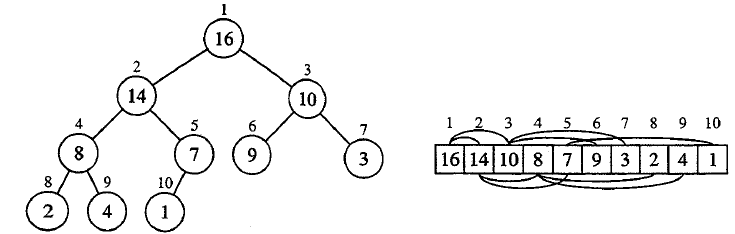 Array representando os elementos de um heap. Figura retirada de Cormen [1]
Heaps
Heaps
typedef struct heap {
  int* vetor;
  int tamanho_heap;
  int comprimento;
}Heap;

Heap* cria(int comprimento)
{
  Heap* heap = (Heap*)malloc(sizeof(Heap));
  heap->comprimento = comprimento;
  heap->vetor = (int*)malloc(comprimento * sizeof(int));
  heap->tamanho_heap = 0;
  if (!heap->vetor)
  {
    printf("estouro de memoria na criacao do heap");
    return NULL;
  }
  return heap;
}
Heaps
int esquerda(int indPai)
{
  return 2 * indPai;
}

int direita(int indPai)
{
  return 2 * indPai + 1;
}

int pai(int indPai)
{
  return indPai/2;
}
Heaps
Dois tipos de heaps
Heap máximo 
Valor de um nó não pode ser maior que o valor do seu pai
Maior elemento de um heap máximo está localizado na raiz
Propriedade valida para todas as subárvores de uma árvore
Heap mínimo
O oposto
Valor de um nó não pode ser menor que o do seu pai
Menor elemento localizado na raiz
Heaps
Heaps
MAX-HEAPIFY
Compara o valor de um nó com o dos seus filhos
Caso apenas um dos filhos possua valor maior ele troca de posição com o pai
Caso os dois sejam maiores, o maior deles troca de posição com o pai
A troca pode fazer com que o filho viole a propriedade da heap
Então max_heapify é recursivamente chamada para a posição para onde o nó avaliado se moveu (antigo filho de maior valor)
Caso nenhum filho seja maior, nenhuma troca ocorre e o procedimento se encerra
Heaps
Acessando uma posição no array
int at(Heap* heap, int indice)
{
  return heap->vetor[indice - 1];
}
Heaps
void max_heapify(Heap* heap, int indPai)
{
  int indEsq = esquerda(indPai);
  int indDir = direita(indPai);
  int maior = indPai;
  if (indEsq <= heap->tamanho_heap && at(heap,indEsq) > at(heap, indPai))
  {
    maior = indEsq;
  }
  if (indDir <= heap->tamanho_heap && at(heap, indDir) > at(heap, maior))
  {
    maior = indDir;
  }
  if (maior == indPai)
    return;

  int aux = at(heap, maior);
  heap->vetor[maior-1] = at(heap, indPai);
  heap->vetor[indPai-1] = aux;
  max_heapify(heap, maior);
}
Testando a função max_heapify
Funções de inserção e impressão
void insere(Heap* heap, int valor)
{
  if (heap->tamanho_heap >= heap->comprimento ) 
  {
    return;
  }

  heap->vetor[heap->tamanho_heap++] = valor;
}
void imprime(Heap* heap)
{
printf("\n");
for (int i = 0; i < heap->tamanho_heap; i++)
printf("%d ", heap->vetor[i]);
}
Testando a função max_heapify
int main()
{
  Heap* heap = cria(10);

  insere(heap, 16);
  insere(heap, 4); insere(heap, 10);
  insere(heap, 14); insere(heap, 7); insere(heap, 9); insere(heap, 3);
  insere(heap, 2); insere(heap, 8); insere(heap, 1);

  heap->tamanho_heap = 10;
  imprime(heap); //16 4 10 14 7 9 3 2 8 1
  max_heapify(heap, 2);
  imprime(heap); //16 14 10 8 7 9 3 2 4 1
  getchar();
  return 0;
}
Análise max_heapify
Heap
Heap
Construção da Heap
void build_max_heap(heap* heap)
{
  int posInicial = heap->tamanho_heap / 2;
  for (int i = posInicial; i >= 1; i--)
  {
    max_heapify(heap, i);
  }

}
Heap
Testando construção da Heap
nt main()
{
 Heap* heap = cria(10);

 insere(heap, 1);
 insere(heap, 2); insere(heap, 3);
 insere(heap, 4); insere(heap, 5); insere(heap, 6); insere(heap, 7);
 insere(heap, 8); insere(heap, 9); insere(heap, 10);

 heap->tamanho_heap = 10;
 imprime(heap); //1 2 3 4 5 6 7 8 9 10
 build_max_heap(heap);
 imprime(heap); //10 9 7 8 5 6 3 1 4 2
 getchar();
 return 0;
}
Análise construção da heap
Análise construção da heap
Limite assintoticamente restrito
Custo do build_heap por nível:
...
...
Análise construção da heap
Análise construção da heap
Análise construção da heap
Heapsort
Heapsort
void heapsort(Heap* heap)
{
  build_max_heap(heap);

  for (int i = heap->tamanho_heap; i >= 2; i--)
  {
    troca(heap, 1, i);
    heap->tamanho_heap--;
    max_heapify(heap, 1);
  }
}
void troca(Heap* heap, int indice1, int indice2)
{
 if (indice1 > heap->tamanho_heap || indice1 > heap->tamanho_heap)
 {
  return;
 }
 int aux = heap->vetor[indice1 - 1];
 heap->vetor[indice1 - 1] = heap->vetor[indice2 - 1];
 heap->vetor[indice2 - 1] = aux;
}
Heapsort
int main()
{
  Heap* heap = cria(10);

  insere(heap, 16);
  insere(heap, 4); insere(heap, 10);
  insere(heap, 14); insere(heap, 7); insere(heap, 9); insere(heap, 3);
  insere(heap, 2); insere(heap, 8); insere(heap, 1);

  heap->tamanho_heap = 10;
  imprime(heap, heap->tamanho_heap);//16 4 10 14 7 9 3 2 8 1
  heapsort(heap);
  imprime(heap, 10);//1 2 3 4 7 8 9 10 14 16
  getchar();
  return 0;
}
Heapsort
Referências
Introduction to Algorithms, Third Edition, Thomas H. Cormen
Robert Sedgewick and Kevin Wayne. 2011. Algorithms (4th ed.). Addison-Wesley Professional
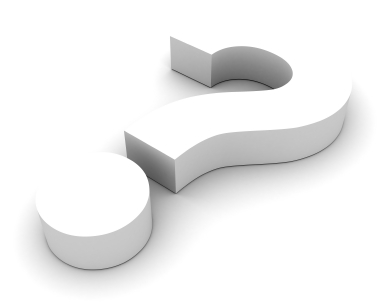